Пошук в  інтернеті
Сходинки до інформатики 4 клас
Урок №5
Навчальна презентація
Мацаєнка Сергія Васильовича
Дайте відповіді на запитання:
Що таке Інтернет?
Чому Інтернет називають Всесвітньою павутиною?
Що можна робити в Інтернеті?
Що означає спілкування в режимі on-line?
Люди яких прфесій використовують адреси при своїй роботі?
Розносить листи і газети
(листоноша)
Указує ваші місця в театрі
(білетер);
Грає в шахи
(шахматист);
Працює на комп'ютері
(програміст);
Літає на літаках
			(льотчик).
Пошук в  інтернеті
Сходинки до інформатики 4 клас
Урок №5
Навчальна презентація
Мацаєнка Сергія Васильовича
Пошук в інтенеті
Пошукові сервери – це потужні комп’ютери із спеціальними програмами, які використовують для пошуку потрібної інформації.
Завантажити оглядач Opera.
Двічі клацнути лівою кнопкою по ярлику на робочому столі
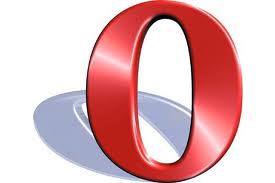 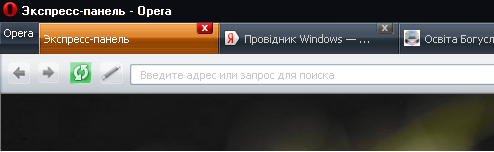 onlandia.org.ua

Натискаєм Enter
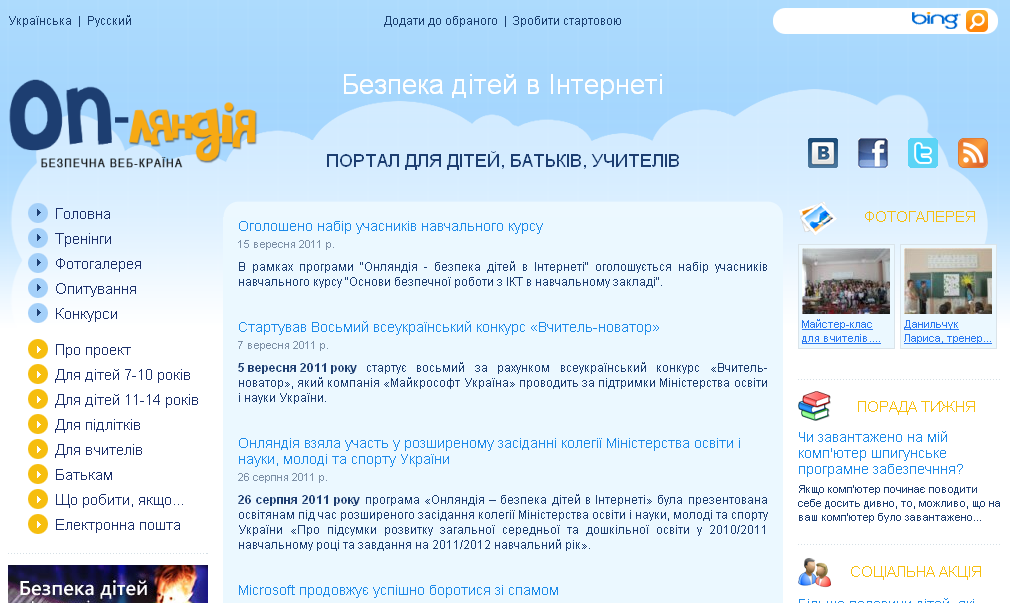 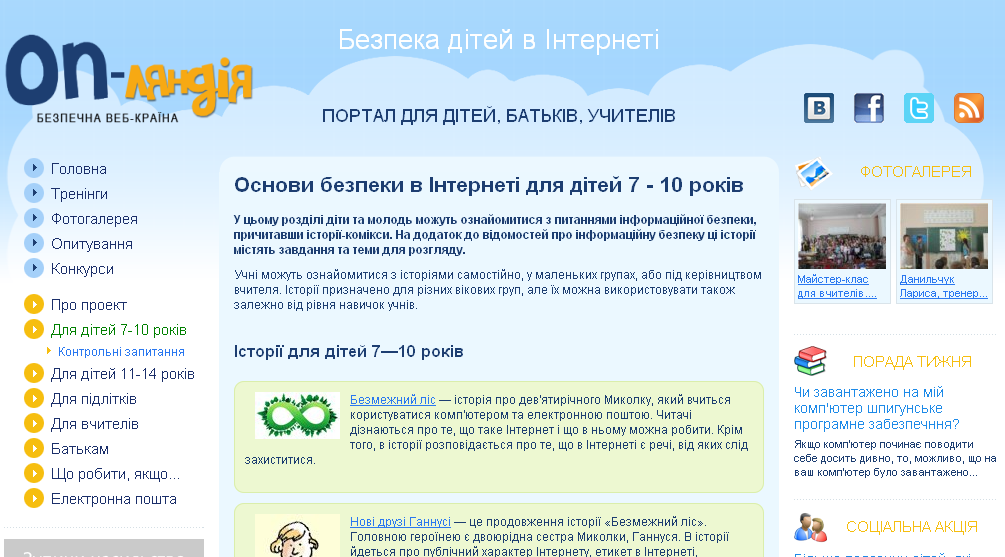 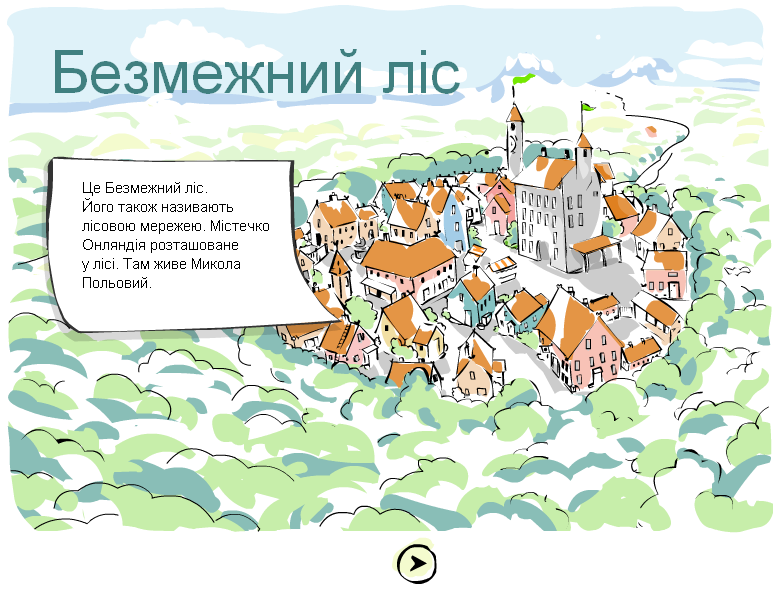